CREO PRISMATIC AND MULTI-SURFACE MILLING EXTENSION
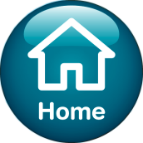 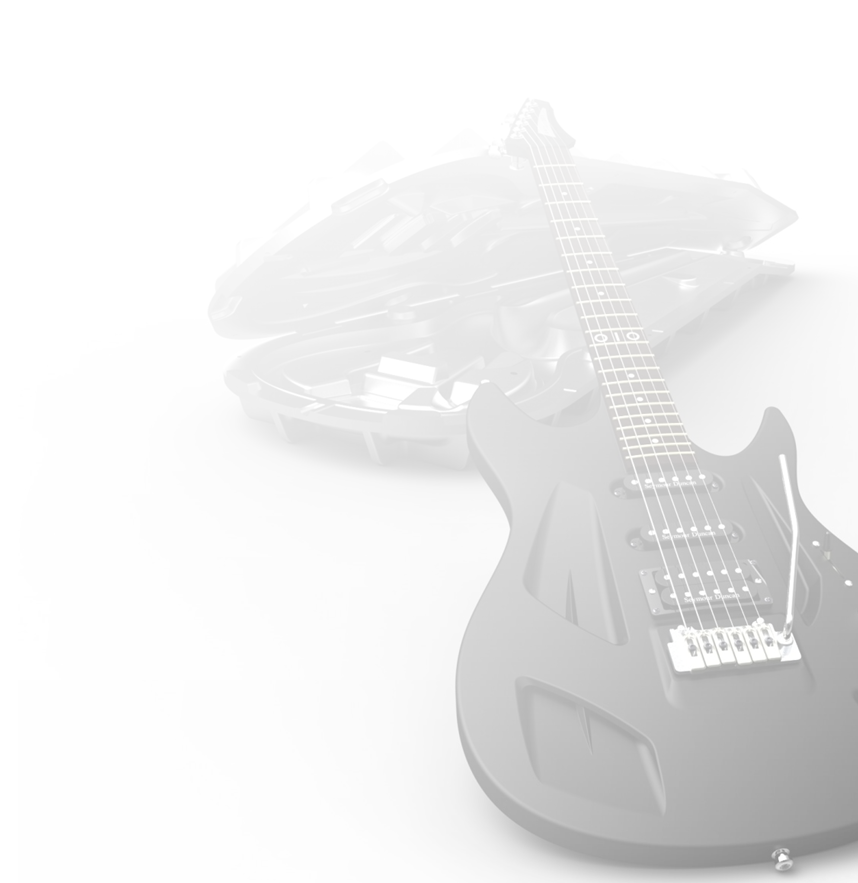 Achieve the highest quality, highest precision machining in the fastest time possible
Who Needs It?
Customers that manufacture prototype products and/or tooling for plastic injection molded and casted components
Basic toolpaths effective for machining intricate core and cavity geometries in mold machining, and for quickly machining large, complex structural components out of solid blocks of aluminum
Business Value
Accelerate time-to-market
Reduce development and manufacturing costs
Improve quality of manufactured products
Increase customer satisfaction and win new business
Process Improvement
Integral CAD/CAM supporting concurrent design and manufacturing 
Automatic change propagation and associative update of NC toolpaths 
Automated creation of manufacturing process documentation
Technology/ Capability
Multi-surface 3-axis milling with 4- and 5-axis positioning
3 Axis Trajectory and basic holemaking sequences
GPOST: NC Post-Processor generator
CREO PRODUCTION MACHINING EXTENSION
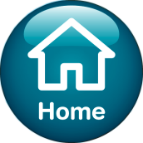 Rapidly creation and optimization of NC machining sequences to support production machining requirements
Customers that require NC programming capabilities and tool libraries to quickly create and optimize 3-axis milling, 2- and 4-axis turning, and 2- and 4-axis wire EDM toolpaths
Production Machining provides low-level NC sequence editing for toolpath control and NC toolpath optimization
Who Needs It?
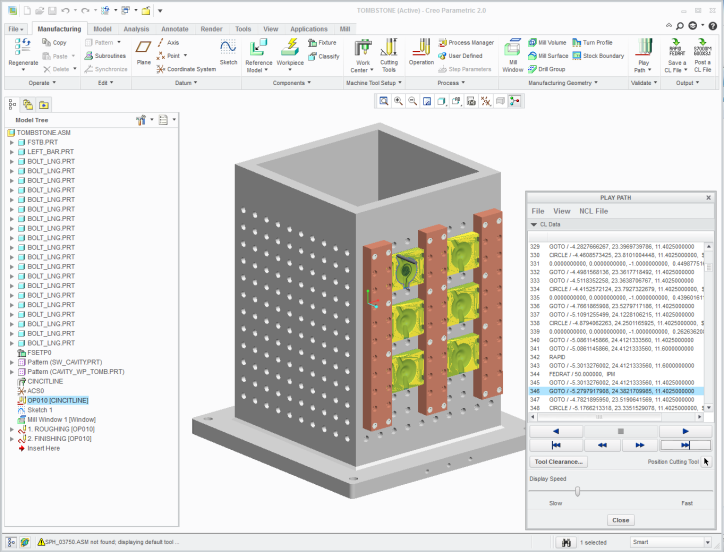 Business Value
Accelerate time-to-market
Reduce development and manufacturing costs
Improve quality of manufactured products
Increase customer satisfaction and win new business
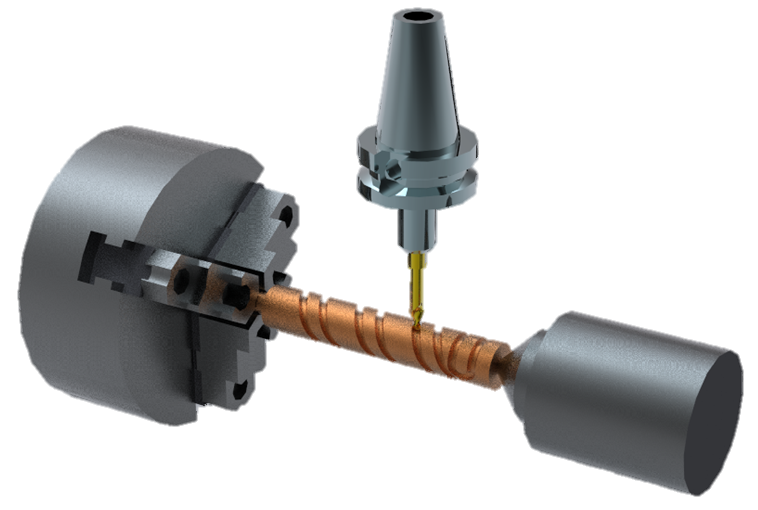 Process Improvement
Integral CAD/CAM supporting concurrent design and manufacturing 
Automatic change propagation and associative update of NC toolpaths 
Automated creation of manufacturing process documentation
Technology/ Capability
All the capabilities of PTC Creo Prismatic and Multi-surface Milling, :
Support for CNC mills, 2- and 4-axis CNC lathes, 2- and 4-axis CNC wire EDM
Low-level NC sequence editing for precise toolpath control and optimization
Tools to define step-by-step production planning instructions
GPOST: NC Post-Processor generator
CREO COMPLETE MACHINING EXTENSION
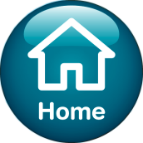 Powerful, comprehensive NC machining capabilities to meet all production machining needs
Customers that require a complete NC programming solution to support advanced 2.5- to 5-axis CNC milling strategies, turning and wire EDM
Complete Machining provides support for advanced machining strategies and toolpath optimization for Multi-Tasking Machines.
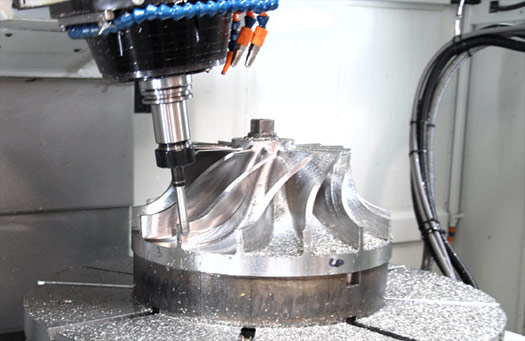 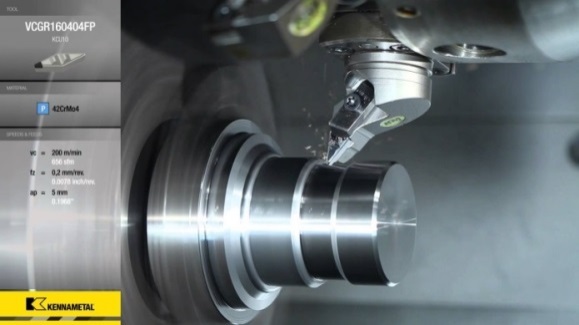 Who Needs It?
Business Value
Accelerate time-to-market
Reduce development and manufacturing costs
Improve quality of manufactured products
Increase customer satisfaction and win new business
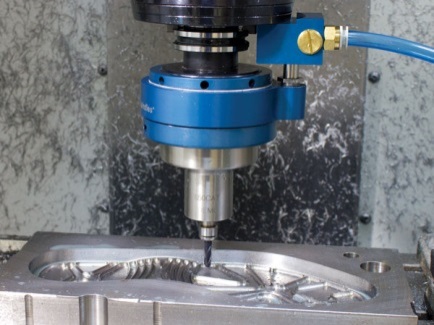 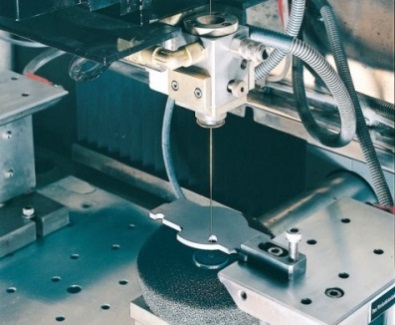 Integral CAD/CAM supporting concurrent design and manufacturing 
Automatic change propagation and associative update of NC toolpaths 
Automated creation of manufacturing process documentation
Process Improvement
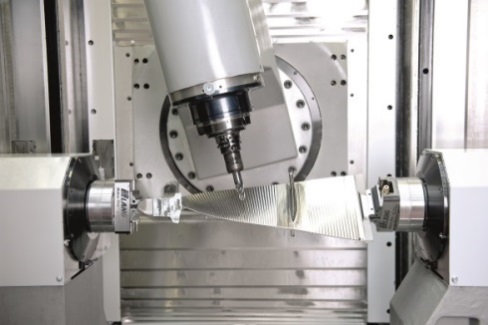 Technology/ Capability
All the capabilities of Creo Production Machining Extension
Comprehensive holemaking
2.5- to 5-axis milling (advanced machining strategies)
Live tooling and multi-task machines synchronization
GPOST: NC Post-Processor generator
CREO HIGH SPEED MILLING EXTENSION
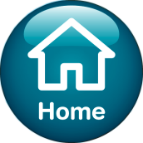 Rapid turn-around and delivery of production mold, die, electrode and prototype parts
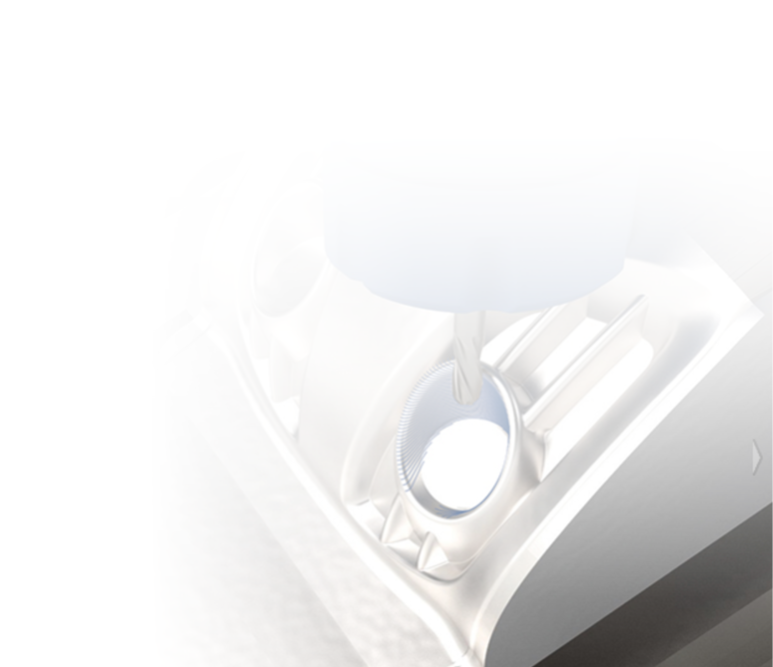 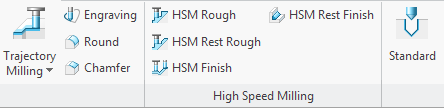 Customers that requires high speed 3-axis machining capabilities for mold, die, electrode and prototype machining 
High speed machining capabilities optimized for mold, die, electrode and prototype machining
Who Needs It?
Business Value
Accelerate time-to-market
Improve quality of manufactured products
Reduce development and manufacturing costs
Increase customer satisfaction and win new business
Creo High Speed Milling



 HSM Rough
 HSM Rest  Rough
 HSM Finish
 HSM Rest Finish
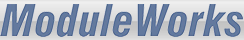 Process Improvement
Integral CAD/CAM supporting concurrent design and manufacturing 
Automatic change propagation and associative update of NC toolpaths 
Automated creation of manufacturing process documentation
Technology/ Capability
High-speed 3-axis milling powered by ModuleWorks 
Adaptive roughing and rest roughing
Finishing and rest finishing
3-axis trajectory milling 
Basic holemaking
GPOST: NC Post-Processor generator
CREO HIGH SPEED MILLING ADVANCED EXTENSION
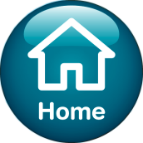 Rapid creation and computation of 3- and 5-axis high-speed milling sequences
Creo High Speed Milling Advanced
Customers that requires 3- and 5-axis high speed machining capabilities for rapid production and manufacturing
High speed machining increases manufacturing efficiency and productivity
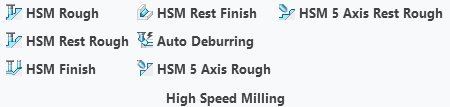 Who Needs It?
New in Creo 8.0
Accelerate time-to-market
Improve quality of manufactured products
Reduce development and manufacturing costs
Increase customer satisfaction and win new business
(3 and 5-axis HSM)
Business Value
Expanded partnership with ModuleWorksIncludes existing 3-axis HSM capabilities 
Adds 7 new 5-axis HSM toolpaths
Integral CAD/CAM supporting concurrent design and manufacturing 
Automatic change propagation and associative update of NC toolpaths 
Automated creation of manufacturing process documentation
Process Improvement
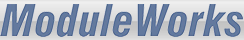 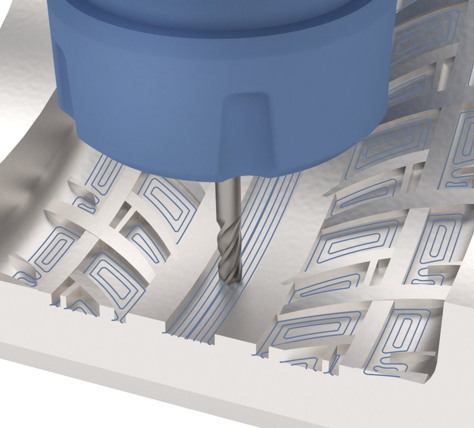 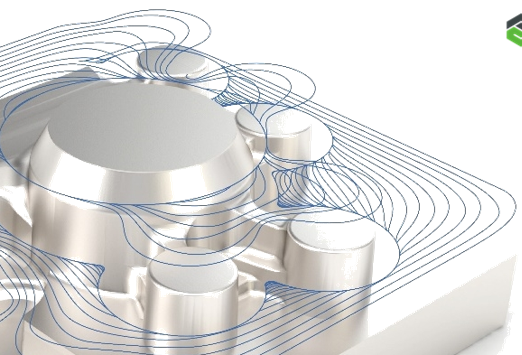 All the capabilities of Creo High Speed Milling 
5 Axis High-speed milling (HSM) roughing, rest roughing, including automatic 3+2 axis roughing and rest roughing
3to5 axis high-speed milling (HSM) conversion for finish and rest finish toolpaths
5 axis auto deburring
Comprehensive holemaking 
GPOST: NC Post-Processor generator
Technology/ Capability
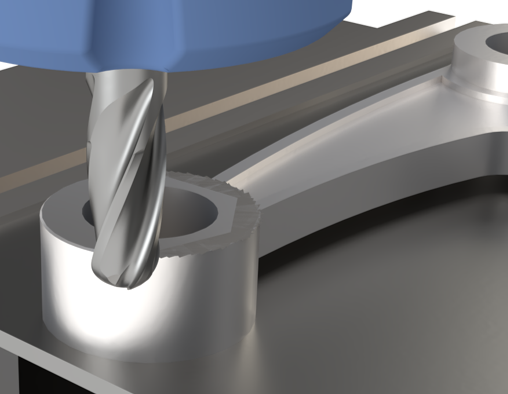 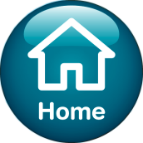 Creo Manufacturing Comparison Chart